Πρόγραμμα Μαθηματικών Μηχανών (2024-25)9ο ΓΕΛ Πάτρας
1η ενότητα
Παντογράφοι
ΉΡΩΝΑΣ & Christoff Scheiner
Ο αρχαίος Έλληνας μαθηματικός & μηχανικός Ήρων ο Αλεξανδρεύς, περιέγραψε τους παντογράφους στο έργο του «Μηχανική».
Το 1603, ο C. SHEINER χρησιμοποίησε έναν παντογράφο για να αντιγράψει και να κλιμακώσει διαγράμματα, και έγραψε για την εφεύρεση πάνω από 27 χρόνια αργότερα, στο "Pantographice" (Ρώμη 1631).
 Ο ένας βραχίονας του παντογράφου περιείχε μια βελόνα, ενώ ο άλλος είχε ένα εργαλείο σχεδίασης και μετακινώντας τη βελόνα πάνω από ένα διάγραμμα, ένα αντίγραφο του διαγράμματος σχεδιαζόταν σε ένα άλλο κομμάτι χαρτί.
Παντογράφος του Scheiner (1603) Born: Wald, Swabia, 25 July 1573     Died: Neisse, Silesia, 18 June 1650
Christoff Scheiner
O Scheiner ήταν Ιησουίτης φυσικός, αστρονόμος και εφευρέτης του παντογράφου. Έγραψε για ένα ευρύ φάσμα επιστημονικών θεμάτων, συμπεριλαμβανομένων των ηλιακών κηλίδων, που οδήγησε σε διαμάχη με τον Galileo Galilei
Ο Scheiner έστειλε τις τρεις επιστολές του για τις ηλιακές κηλίδες, το 1612, στον Welser, έναν διάσημο προστάτη των τεχνών,  & τραπεζίτη στους Ιησουίτες. 
 Μεταξύ 1603 και 1605 εφηύρε τον παντογράφο, ένα όργανο για την αντιγραφή σχεδίων σε οποιαδήποτε κλίμακα.
 Εφηύρε μια ηλιοσκοπική μηχανή που επέτρεπε μετρήσεις, ειδικά των ηλιακών κηλίδων.
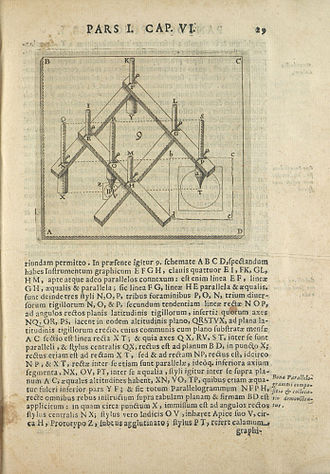 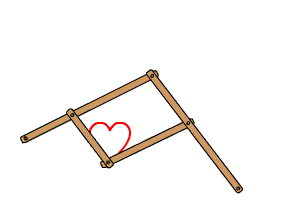 Βελτιωμένος Παντογράφος          W. F. Stanley1888
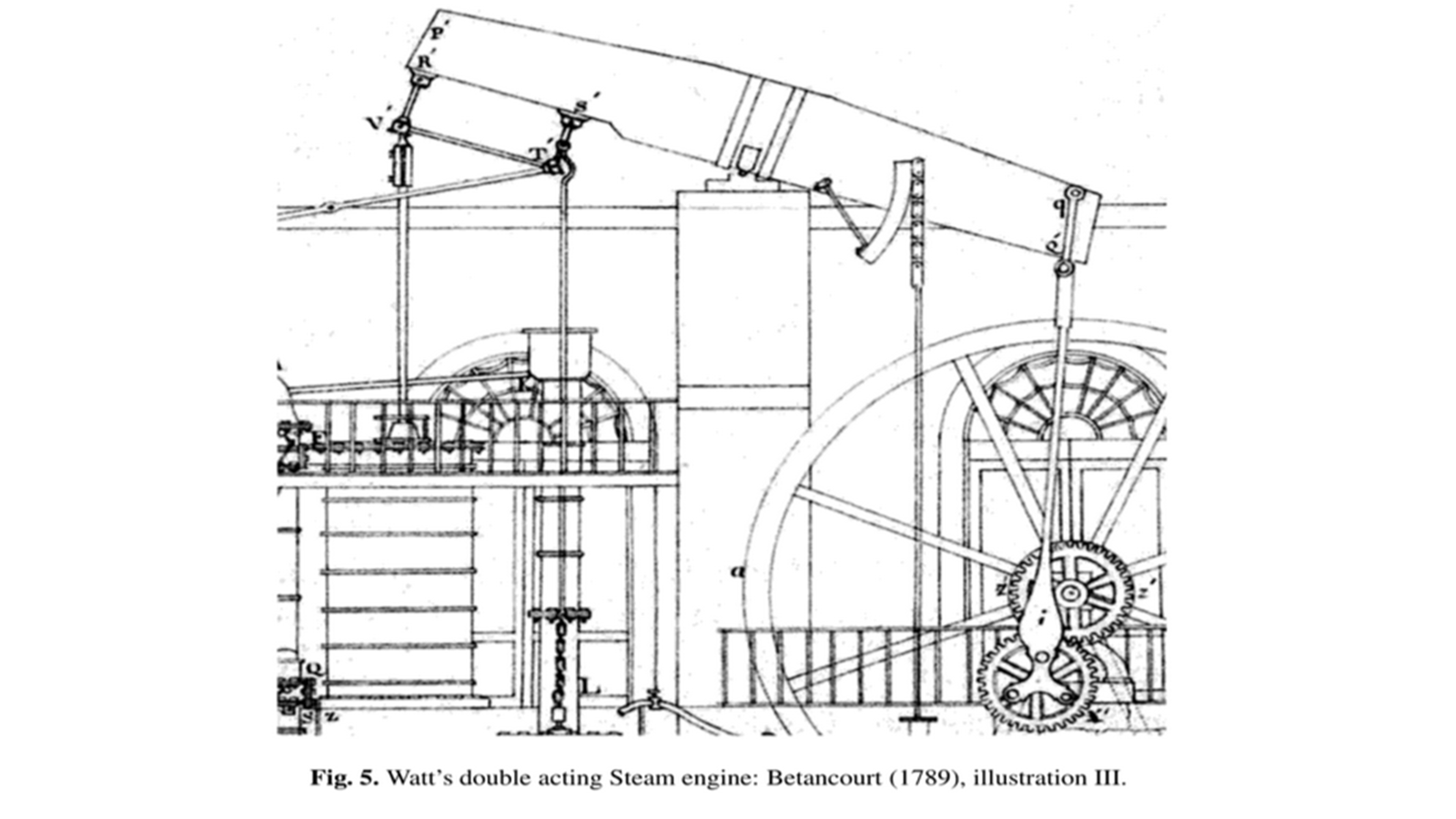 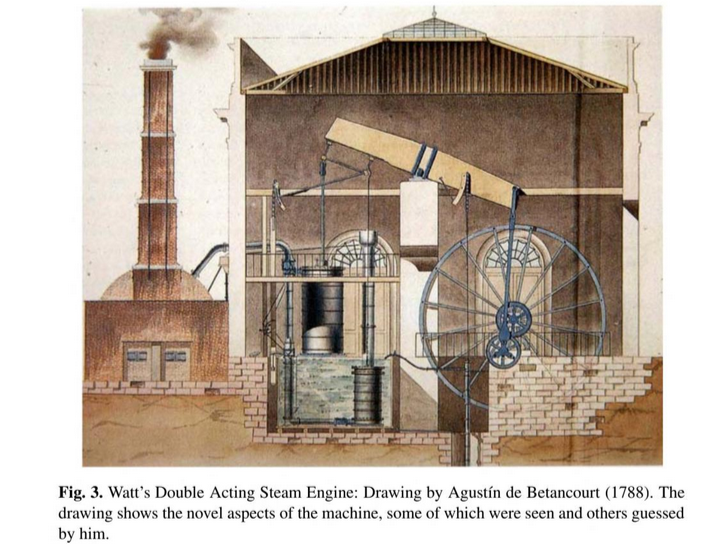 Προσομοίωση παντογράφου Scheiner, για τα Μαθηματικά του και την ανακατασκευή του.https://www.geogebra.org/m/wudzrn44
Παντογράφος Sheiner σε προαστιακό τραίνο
Παντογράφος Scheiner (βαρέως τύπου) κοπής μετάλλου.
Παντογράφος Scheiner χάραξης σχημάτων σε μουσικά όργανα.
Παντογράφος του Sylvester
Ο J.J.Sylvester (1814-1897) ήταν σημαντικός Άγγλος μαθηματικός που συνεργάστηκε με τους Chebyshev και Kempe. 
Κατασκεύασε παντογράφους που επέτρεπαν την παραγωγή ομοίων σχημάτων με ταυτόχρονη «στροφομεταφορά» τους.
https://www.geogebra.org/m/smyuf3rk
Πρόγραμμα Μαθηματικών Μηχανών
2η ενότητα
Υδραυλική ΕΝΕΡΓΕΙΑ
Υδροηλεκτρικά εργοστάσια στην ΕΛΛΑΔΑ
Υδροηλεκτρικό εργοστάσιο στην Ορεστιάδα.
Μελέτη υδροηλεκτρικού εργοστασίου.
Υδροηλεκτρικό εργοστάσιο ΓΛΑΥΚΟΥ ΠΑΤΡΑΣ
Κατασκευάστηκε την περίοδο 1922-1926 από τη δημοτική επιχείρηση Γλαύκος και είναι το πρώτο στην Ελλάδα. Το έργο προοριζόταν για την ύδρευση και ενεργειακή κάλυψη της πόλης των Πατρών από τα νερά του ομώνυμου χειμάρρου. Ο Γλαύκος παρουσιάζει μεγάλη στερεοαπορροή ειδικά κατά τους χειμερινούς μήνες, λόγω σαθρού εδάφους και των μεγάλων κλίσεων.
Την μελέτη του έργου ανέλαβε πολυτεχνείο της Γενεύης την κατασκευή όμως ολοκλήρωσαν τοπικοί εργολάβοι.
Το έργο κόστισε 145.000 λίρες.
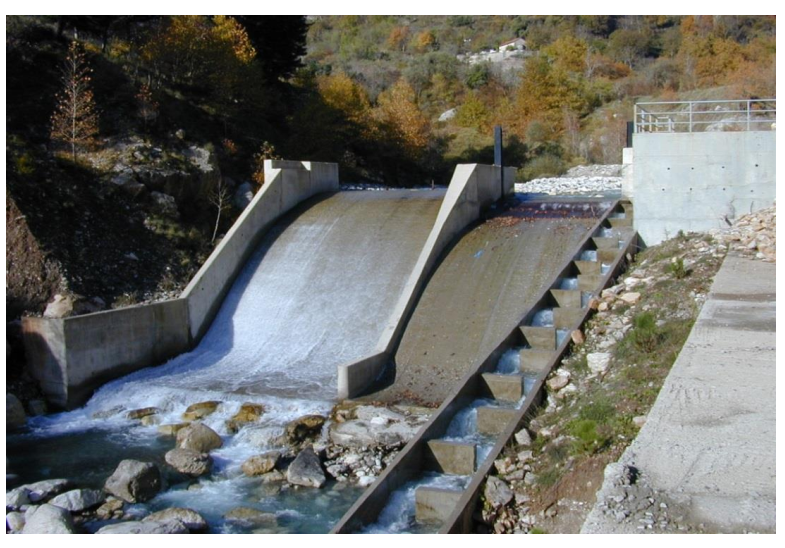 Υδροηλεκτρικό εργοστάσιο ΓΛΑΥΚΟΥ ΠΑΤΡΑΣ
Το 1968 η ΔΕΗ αγόρασε από το δήμο Πατρών το ΥΗΕ και το ενέταξε στο δίκτυο των υδροηλεκτρικών σταθμών.
ο ΥΗΕ του Γλαύκου δεν αποταμιεύει νερό παρά μόνο εκτρέπει την κανονική παροχή του χειμάρρου. 
Ο Γλαύκος παράγει πλέον πολύ μικρή ενέργεια (περίπου 10 GWh ετησίως) σε σχέση με τις ανάγκες της Πάτρας, αλλά καλύπτει ένα σημαντικό μέρος των αναγκών της πόλης σε ύδρευση
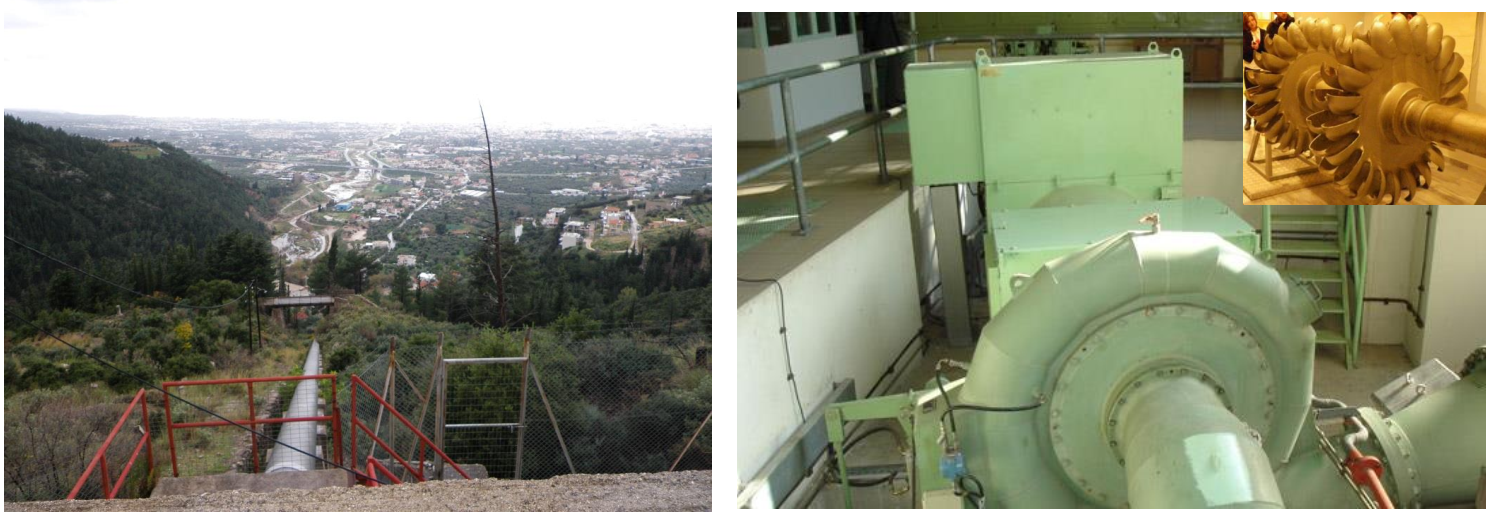 ΦΡΑΓΜΑ Υδροηλεκτρικού εργοστασίου στην λίμνη Πλαστήρα
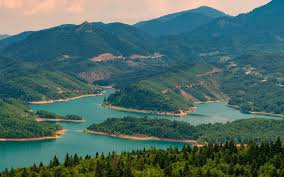 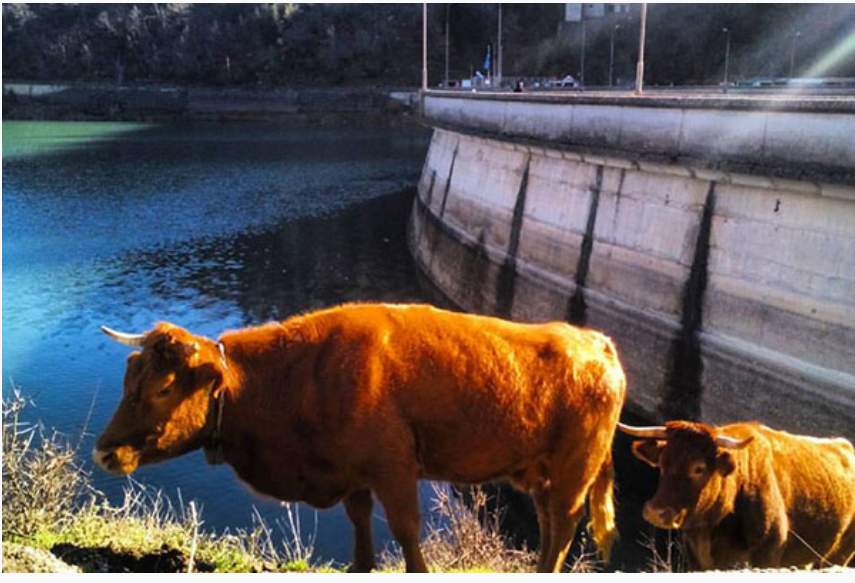 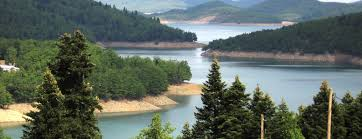 Πρόγραμμα Μαθηματικών Μηχανών
3η ενότητα
Γεμίζοντας ΜΠΟΥΚΑΛΙΑ ανακαλύπτω τα ανώτερα Μαθηματικά
Γεμίζοντας μπουκάλια στο 9ο ΓΕΛ (2015-16)
Γεμίζοντας μπουκάλια στο 9ο ΓΕΛ (2015-16)
Γεμίζοντας μπουκάλια στο 9ο ΓΕΛ (2015-16)
Γεμίζοντας μπουκάλια στο 9ο ΓΕΛ (2015-16)
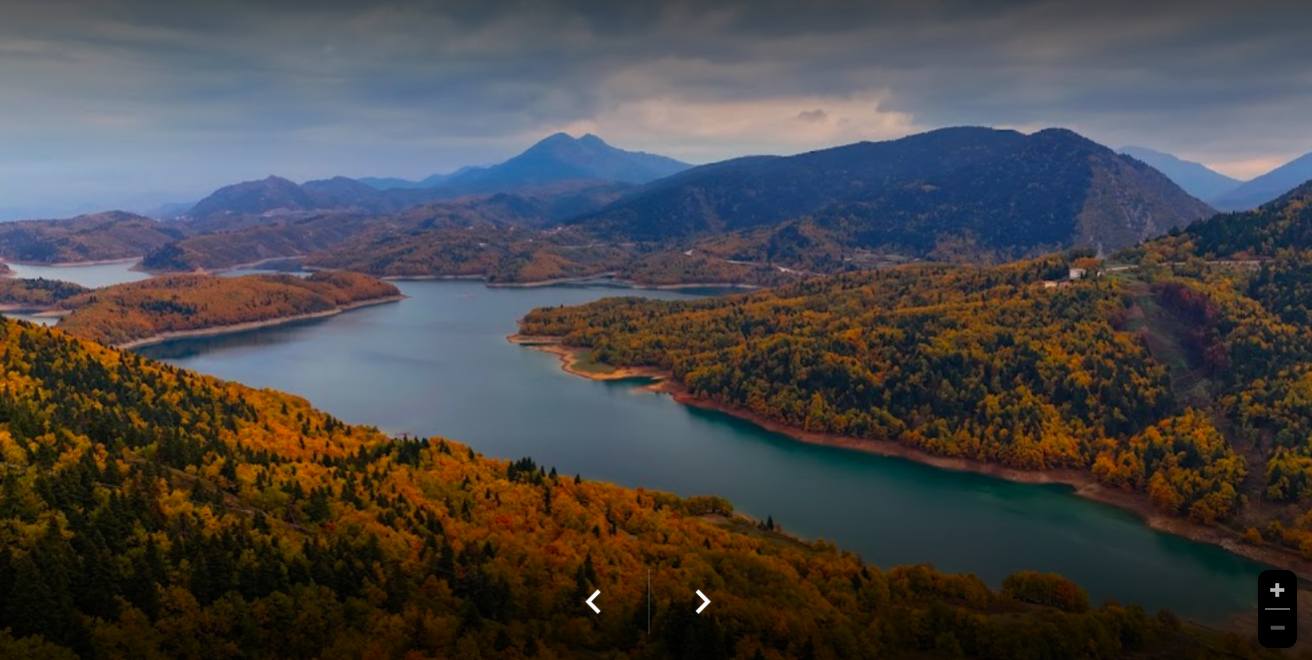